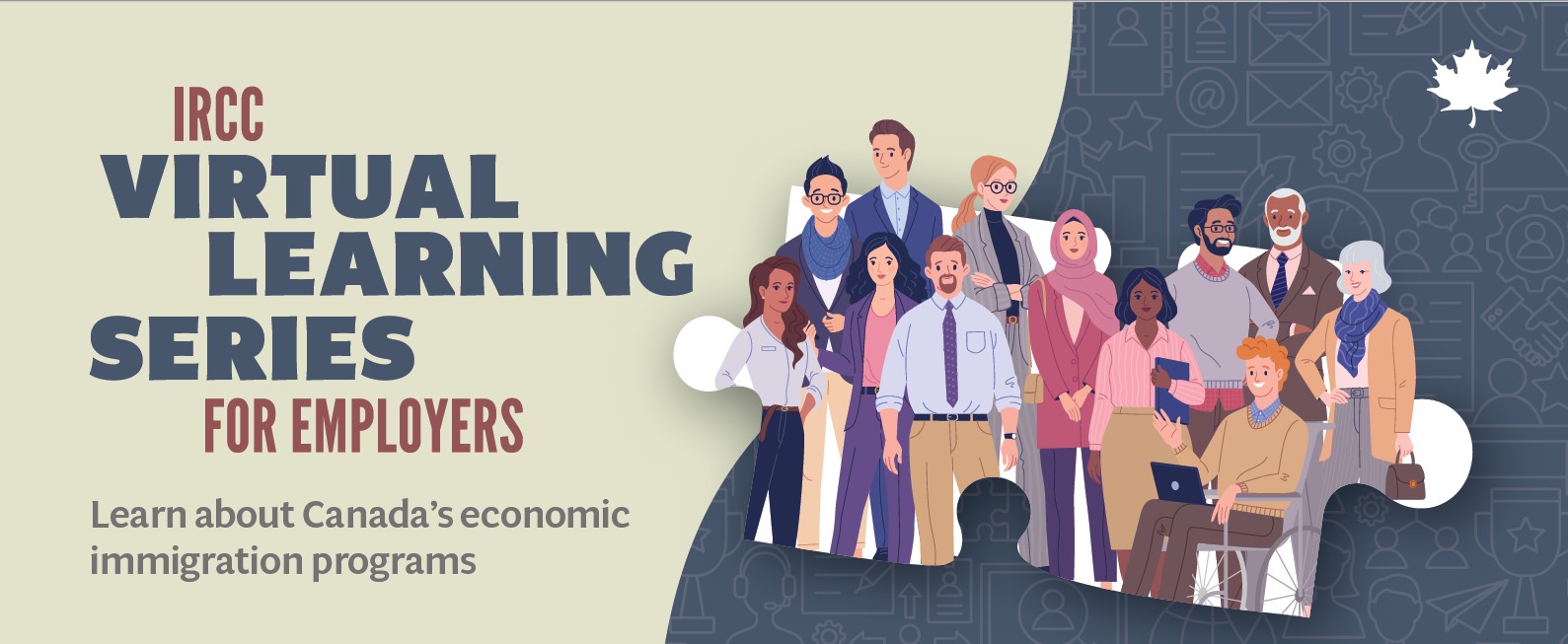 IRCC National Learning Series
Global Skills Strategy (GSS)

November 2023
**Cette présentation est disponible en français ou en anglais sur demande / This presentation is available upon request in English or French.
[Speaker Notes: Ross: Thank you Maggie and Welcome everyone.

Thank you for taking the time out of your busy days to learn more about the services and we offer employers. My name is Ross Storey and I am an Outreach Officer coming to you from the traditional territories of the Ta’an Kwäch’än Council and the Kwanlin Dün First Nation in Whitehorse, Yukon. 

I am joined today by my colleague Kulvinder Vaid. 

Kulvinder: Hi everyone, as Ross mentioned, My name is Kulvinder Vaid and I manage the Great Toronto Area as a Senior Outreach Officer. 

Ross: As IRCC Outreach officers, we support employers trying to hire, recruit and retain international talent through the immigration system. If you remember nothing else from today’s session, know that you can always email us at promotion@cic.gc.ca and an Outreach Officer will reach out to help with your immigration inquiry. 

During today’s session we will discuss the Global Skills Strategy and what it means for you and your business. 

Please note that programs and policies are always subject to change. Please consult our website or contact us to ensure you have the most up to date information.

To fully understand the GSS there are a few foundational concepts we must first introduce, including NOCs, TEERs and LMIAs. 

Kulvinder will start with the NOC!]
TEER Categories
TEER 0
Training, Education, Experience and Responsibilities (TEER) Categories
TEER 1
University degree (bachelor’s, master’s or doctorate)
TEER 2
Supervisory responsibilities
College diploma (two or more years) 
Apprenticeship training (two or more years)
Management responsibilities
College diploma (less than two years)
Apprenticeship training (less than two years)
More than six months of on-the-job training
TEER 3
TEER 4
Completion of high school diploma
Several weeks of on-the-job training
TEER 5
Short work demonstration and no formal educational requirements
Click here to ‘Find your NOC’
[Speaker Notes: Kulvinder: Thanks, Ross. 

Okay, I would like to ensure that you are all familiar with a key immigration resource. We call it the “NOC,” which stands for the National Occupational Classification. Every job in Canada is associated with an NOC code. Think of the NOC as a big glossary of all occupations across Canada. 

Every job – mine, yours and your boss’s job – has an NOC code. 

Essentially the NOC is categorized by TEER- Training, Education, Experience and Responsibilities (TEER).  TEER 0-1 are high skilled, 2-3 is known as skilled and 4-5 are lower skilled occupations. It’s important for you to know this because when hiring a foreign worker, access to many immigration programs and services is normally pre-determined by a particular NOC and/or TEER.]
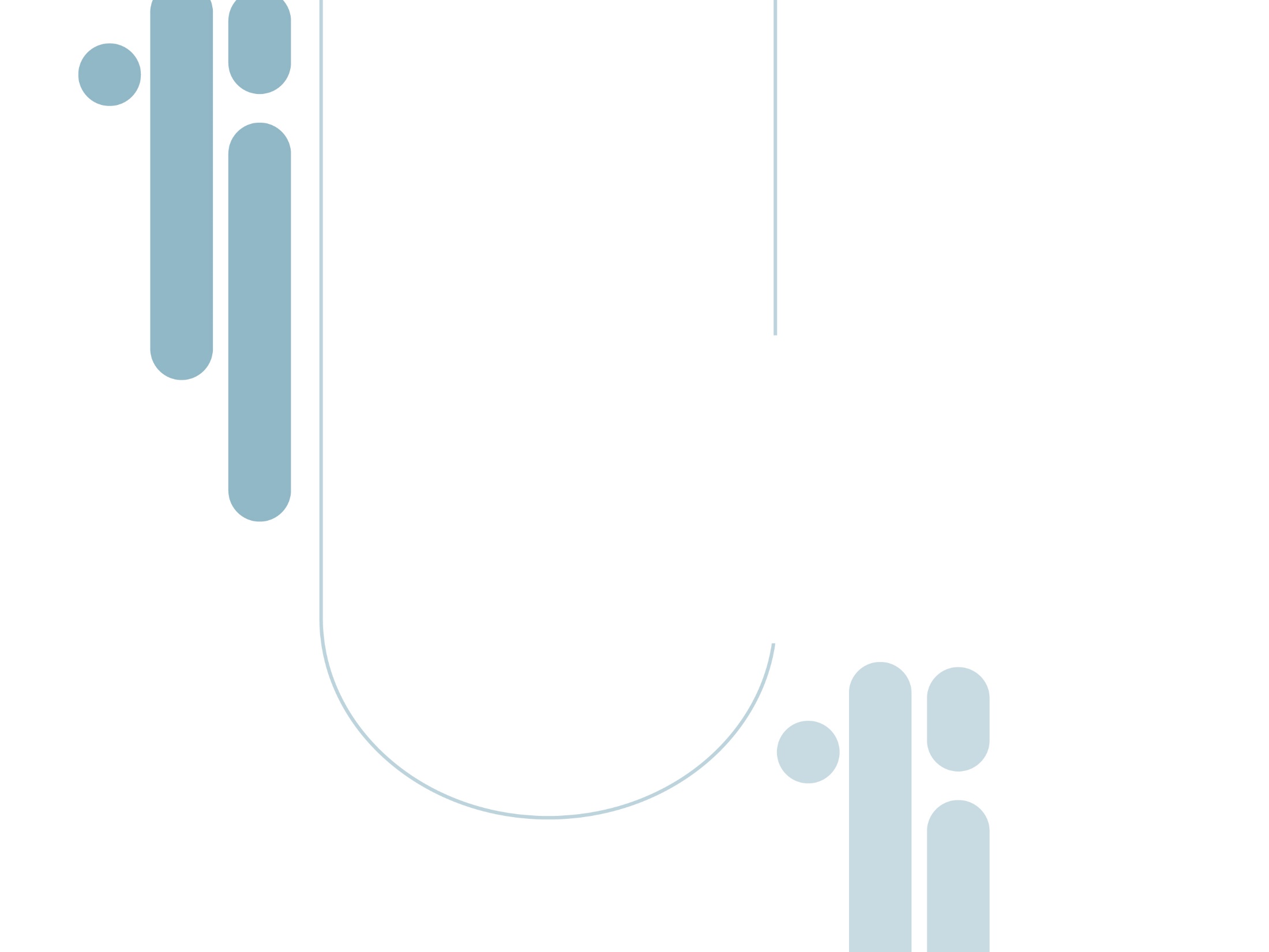 Advice on NOC
Take advantage of the NOC tutorial 
You can search by keywords or sector of activity if required
Try typing similar job titles
Make sure the main duties listed match the work to be performed
The job’s classification in the TEER category play a decisive role in hiring foreign workers.
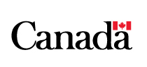 [Speaker Notes: So, just some helpful points on NOCs. 

I would recommend you take a look at NOC tutorial which is hyperlinked in this deck. 
You are able to search key words or by sector when on the webpage
If you are not sure, try searching similar jobs
And for the last 2 points, Be careful. Do not simply rely on the position title. Ask yourself which NOC code best describes the job offer. Focus on the main duties of this NOC code when posting.

Alright, Mr. Ross will speak to about LMIAs]
What is a Labour Market Impact Assessment?
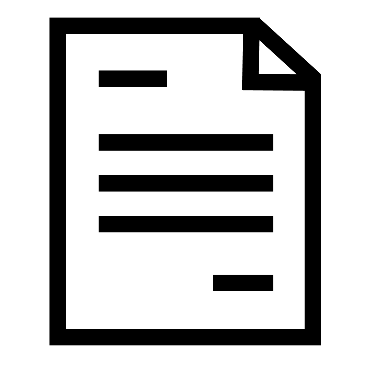 A Labour Market Impact Assessment (LMIA) is a document that an employer in Canada may need to get before hiring a foreign worker.

An LMIA confirms:
there is a need for a temporary foreign worker, and
no Canadians or permanent residents are available to do the job
To apply for a work permit, an LMIA is required (unless exempt)
VAC
TRV
POE
[Speaker Notes: Ross: 

Thank you Kuldvinder!

Another important concept is the Labour Market Impact Assessment (LMIA). This is a document that an employer in Canada may need to get before hiring a foreign worker. 

The LMIA is essentially government authorization that ensures hiring a foreign worker won't negatively impact the job market for Canadian citizens and PRs. The process protects the Canadian labour market by verifying that a Canadian or permanent resident workers are not displaced by filling the job with a foreign worker. 

In short, you the employer can apply for an LMIA from Employment and Social Development Canada (otherwise known as ESDC but you may know as Service Canada). IF approved, your worker candidate can then apply for a work permit based on that positive LMIA. When accessing LMIAs, you are participating in the Temporary Foreign Worker Program otherwise known as the TFWP. 

Alternatively, many work permit types are exempt from the LMIA. These permits fall under what’s called the International Mobility Program, otherwise known as the IMP. Some examples you may be familiar with include open work permit for international graduates, permits for the spouses of workers and students, permits for provincial nominees and the Francophone Mobility program. We covered many of these work permit programs in last week’s session on the TFWP and IMP. But I would encourage everyone to also attend the December 13 and 14th sessiosn on Francophone immigration. Here our colleagues will go over the FM program, which makes it very convenient and relatively simple for Canadian employers to hire bilingual and french speaking candidates. 


The TFWP and IMP together constitute Canada’s two umbrella work permit programs; covering both the LMIA and exemptions to the LMIA.]
Global Skills Strategy
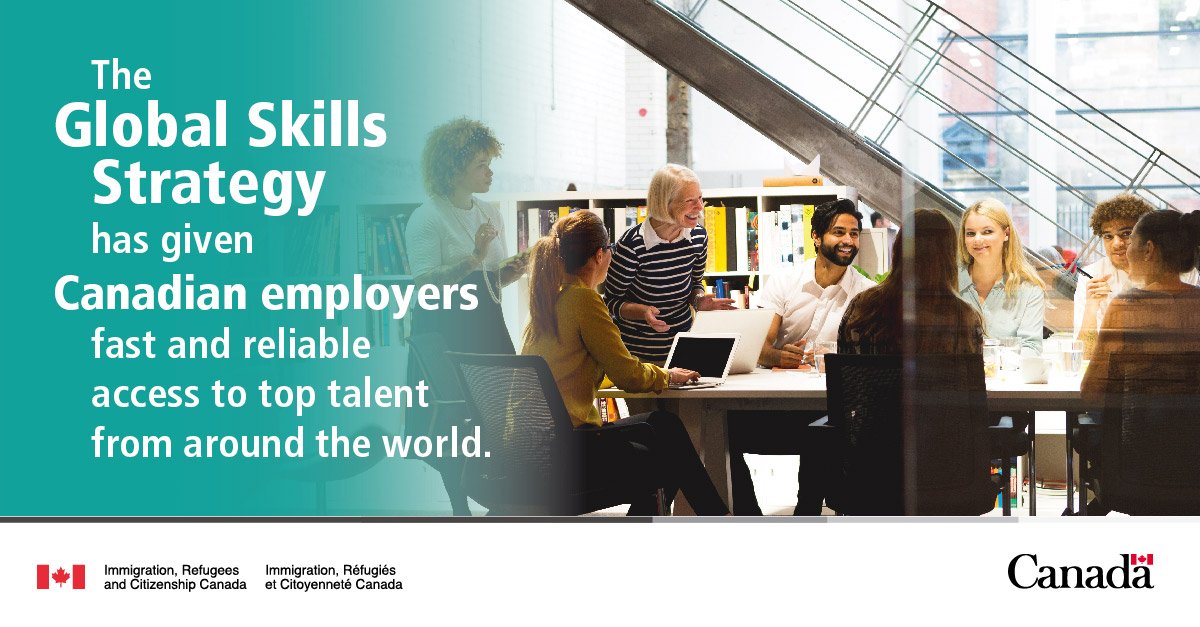 [Speaker Notes: Ross: Now that we’ve touched on NOCs, TEERs and LMIAs - let’s move on to Global Skills Strategy, otherwise known as the GSS…… So, what is it?

The GSS is simply a strategy which provides faster application processing times, work permit exemptions, enhanced customer service, and expedited LMIAs. Expedited LMIAs are offered though the Global Talent Stream. And because LMIAs are managed by Service Canada we won’t be covering it much detail in today’s session – other to say that through it, employers hiring highly skilled workers can get LMIAs processed very quickly, and in turn the worker may also qualify for priority processing on the work permit. 

The strategy was launched in June 2017 in recognition that by facilitating the entry of top global talent, innovative companies can find the skills and expertise they need to grow, create jobs for Canadians and invest in the country.

It also recognizes that talent needs to be brought in quickly and with predictability, as these are often factors in investment and recruitment decisions.  The strategy is co-led by IRCC and Service Canada with the explicit objective of facilitating employer access to highly skilled foreign workers in order to succeed in the global marketplace. 

Over, to you Kulvinder.]
Global Skills Strategy: Four Pillars
Work permits for high-skilled talent will be processed on a priority basis.
Priority Processing
Skilled workers and top research talent able to come work in Canada for short periods with less red tape.
Short-Term Work Permit Exemptions
IRCC
Departmental staff ready to guide employers making significant investments through the immigration process.
Dedicated Service Channel
Global Talent Stream
Processing Labour Market Impact Assessments for select Canadian employers in 14 business days while tracking benefits for Canadians on job creation, knowledge and skills training investments
ESDC
[Speaker Notes: Kulvinder: The GSS is made up of 4 pillars 

fast work permit processing for high skilled workers in TEER 0-1 occupations. (AND THEIR FAMILY MEMBERS)

Work permit exemptions for high skilled workers in TEER 0-1 occupations and researchers. 

A dedicated service channel which gives companies making significant, job-creating investments in Canada, who have been referred by one of our referral partners, access to an account manager from IRCC’s Dedicated Service Channel. 

And finally, ESDC’s Global Talent Stream (GTS) which gives employers prioritized processing of their LMIAs for certain skilled occupations.

Ross, priority processing… what is that about?]
PRIORITY PROCESSING
To provide priority processing for high-skilled workers under the International Mobility Program, their spouses and family members, as well as those under the Global Talent Stream.
Purpose
E-Application submitted outside of Canada; and 
Foreign national has an employer-specific job offer in a managerial or professional position and is exempt from the requirement for a Labour Market Impact Assessment; or,
Foreign national has obtained a Labour Market Impact Assessment through ESDC’s Global Talent Stream.
Eligibility Criteria
Improved speed and responsiveness in case processing;
Greater predictability for both employer and prospective employees;
Canadian employers gain an edge in recruitment;
Canadian workers benefit from knowledge transfer and new economic opportunities.
Expected Outcomes
[Speaker Notes: Ross: Thank you Kulvinder.  Back when the government consulted stakeholders for the strategy, one of the top concerns was the length and unpredictability of processing times. In turn, priority processing for highly skilled workers was made a pillar of the strategy. Specifically, we aim to process applications in 2-weeks. 

This means that if you are a hiring a highly skilled worker, through an LMIA exemption, they can get a decision on their permit in as early as two weeks as long as they

Apply from outside Canada.
Have a job under TEER 0 or 1.

And that’s it! There’s nothing additional to qualify for this service. This pillar allows you the employer to move with more confidence and speed when recruiting highly skilled talent from abroad.

Stakeholders also noted that a worker’s family can have a huge impact in recruitment. So, if the worker’s family applies at the same time and with the primary applicant they’ll also receive priority processing. And by family, we mean your spouse, common-law partner and/or dependent children.  

Lastly, on the 2 weeks, please note that our processing officers can’t apply this service if they open an incomplete application. So, its critical the applicant follow the instructions carefully, pay all their fees, provide all required signatures, documents, and details. 

Kulvinder will now speak you about Short term work permit exemptions.]
SHORT-TERM WORK PERMIT EXEMPTIONS
To allow short-term entry for high-skilled workers (up to 30 days) and researchers (up to 120 days).
Purpose
High-skilled workers:
Foreign nationals in professional and managerial occupations (NOC skill type 0 or skill level A);
Coming to perform work for up to 15 or 30 consecutive calendar days and have not been granted an exemption under this public policy in the last 6 or 12 months
Researchers:
Coming to perform research at a Canadian publicly-funded, degree granting institution or affiliated research institution;
Coming to perform work for up to 120 days and have not been granted an exemption under this public policy in the last 12 months
Eligibility Criteria
Reduced administrative burden on employers and research institutions that need workers on a short-term basis to meet deadlines, expand operations or perform research.
Expected Outcomes
[Speaker Notes: Kulvinder: Thanks, Ross.

The second pillar of GSS was introduced to address stakeholder concerns about the fees and paperwork required for highly skilled workers who would only be coming to Canada for a very short period. 

To address this, the strategy was designed to allow short term entry without a worker permit for high-skilled workers for up to 30 days and up to 120 days for researchers performing research at a Canadian, publicly funded, degree-granting institution or its affiliated institution.

The eligibility criteria for high skilled workers includes professional and management positions – TEER categories 0 and 1. These folks can work without a work permit for up to 15 consecutive days in a 6 month period OR up to 30 consecutive days in 12 month period. For example, if the worker entered Canada using the 15-day work permit exemption and stayed for 10 days, they need to wait at least 6 months before they can use the 15-day exemption again. 

For researchers to be eligible, as mentioned, they must be coming to Canada to perform research at a Canadian publicly funded, degree granting institution or affiliated institution; and are able to work without a permit for up to 120 days.

For both cases its important to note if the person is from a visa requiring country, they’ll first have to apply online for a visa. Alternatively, workers from visa-exempt countries may simply need an eTA before coming to Canada by air or boat. Either way, the worker will request the exemption at the Port of Entry, backed up by supporting documentation from the employer. 

This short-term work permit exemption under GSS reduces administrative burdens on employers and research institutions that need workers on a short term basis to meet deadlines, expand operations or perform important research. 

Okay, lets talk about the DSC..  where all your dreams come true. Ross, give our great listeners the low down on the DSC.]
DEDICATED SERVICE CHANNEL
The Dedicated Service Channel (DSC) provides select employers making significant investments in Canada or top academics with personalized client service to facilitate their immigration needs.1 Eligible companies are linked with a dedicated “account manager” who can provide the following range of services:
Purpose
OUT OF SCOPE SERVICES

Assessing Labour Market Impact Assessment (LMIA) exemptions.
Processing applications.                                                  
Faster processing (unless foreign national meets the eligibility criteria for two-week Global Skills Strategy processing, where applicable).
IN-SCOPE SERVICES

Strategic information and guidance on a wide range of available immigration programs. 
Case-specific guidance and troubleshooting (where authorized).
Status updates on an application.
Only companies or research chairs that are referred by designated referral partners, established via Memoranda of Understanding (MOUs), can access the DSC.
Access to the DSC
Companies are incentivized to invest in and/or relocate to Canada.
Companies are provided with tailored client service and information to navigate the immigration system.
Expected Outcomes
1 The DSC is not responsible for processing applications.
[Speaker Notes: Ross: Thank you Kulvinder. And on to the third pillar: the Dedicated Service Channel.

Another stakeholder theme was the complexity of navigating immigration options, so the department introduced the Dedicated Service Channel Account Manager. 

Account Managers provide select firms making significant investments in Canada with personalized client service to facilitate their immigration needs. Examples of their services include

1. Account managers provide detailed information about all available temporary and economic immigration programs - meaning the company can rely on them to offer comprehensive advice on the options available to best suit their needs.

2. They also offer case specific guidance and trouble shooting. For example, account managers can assist with any unique or complex situations that may arise. 

3. They also offer status updates on applications. Referred employers can go to their account managers to keep them informed about the progress of an application, when possible.

Access to these Account Managers is based on a referral model.

 Stakeholders have consistently told us that IRCC should not be in the business of deciding what constitutes a good business plan or investment. That’s why we’ve partnered with organizations across the country who already occupy that role. These organizations known as RPs. They assess the investment plans of company’s. And if, in their opinion, the investment is sufficiently significant, and the company needs global talent, they will refer the company to a Dedicated Service Channel Account Manager.

You can find a list of referral partners by region on our website – the link will be dropped in the chat. Contact them to learn more about their process for providing referrals.

If you are worried that your company won’t meet the thresholds established for a referral do not worry. You can always reach out to an outreach officer like myself or Kulvinder at promotion@cic.gc.ca. The main difference between OOs and AMs is that the we provide support to employers in particular regions, Yukon for myself and GTA for Kulvinder. Whereas AMs specifically support referred company’s.]
Global Skills Strategy: Four Pillars
Work permits for high-skilled talent will be processed on a priority basis.
Priority Processing
Skilled workers and top research talent able to come work in Canada for short periods with less red tape.
Short-Term Work Permit Exemptions
IRCC
Departmental staff ready to guide employers making significant investments through the immigration process.
Dedicated Service Channel
Global Talent Stream
Processing Labour Market Impact Assessments for select Canadian employers in 14 business days while tracking benefits for Canadians on job creation, knowledge and skills training investments
ESDC
[Speaker Notes: Ross: And that is a snap shot of the Global Skills Strategy. 

In summary, the key things to remember include

Priority Processing
Short term work permit exemptions
Enhanced client support
Expedited LMIAs

And, of course, support from an IRCC Outreach Officer!]
IRCC’s Outreach Officer Network
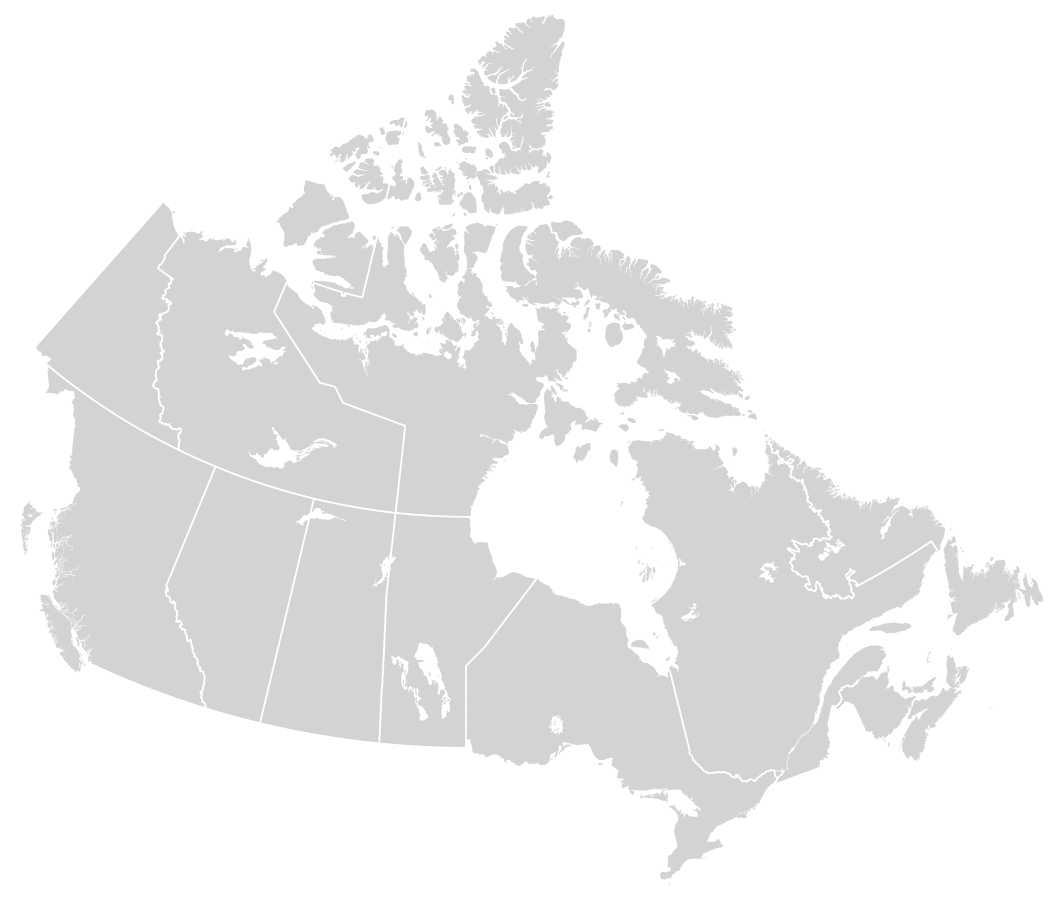 Provide information sessions to employers
One-on-one meetings with employers to discuss potential pathways
Assist with questions during application submission and processing
Collect insight  to inform immigration programs
Contact us 
promotion@cic.gc.ca
[Speaker Notes: Ross: We will now turn over to our colleague ______________ who has been managing your questions. Together we will take the rest of our time to answer your questions to the best of our ability. Please note that questions that are overly case specific, or where we want to verify details first, we’ll ask you to re-direct your question to promotion@cic.gc.ca so we can do a deeper dive and we’ll follow up from there. 

Next slide]
Want to learn more?
Virtual Learning Series 

IRCC’s Official Website – www.canada.ca/immigration 

ESDC Employer Contact Centre – 1-800-367-5693

IRCC Outreach Officers Inbox – promotion@cic.gc.ca
[Speaker Notes: Q&A]
Need More Information?
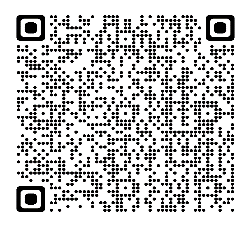 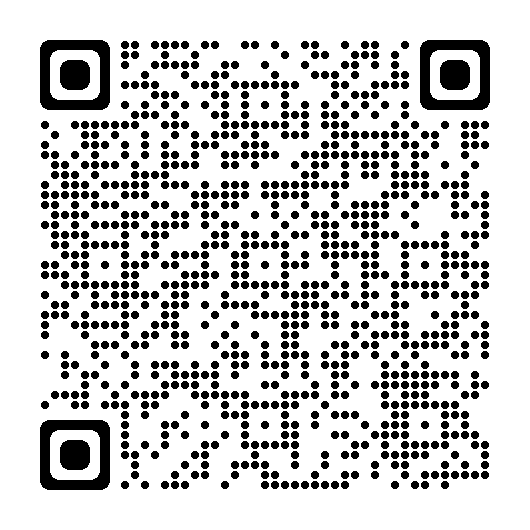 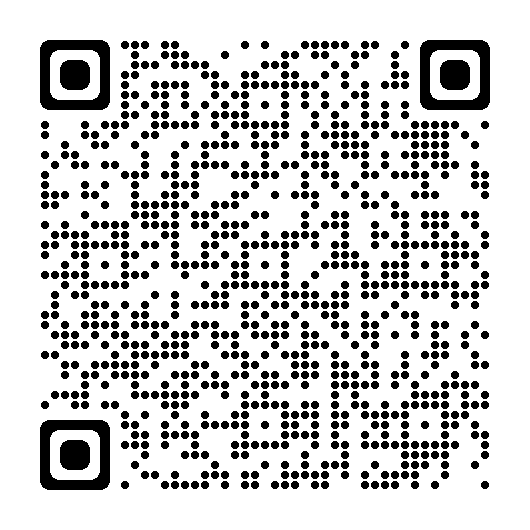 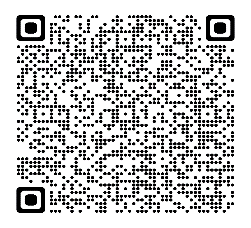 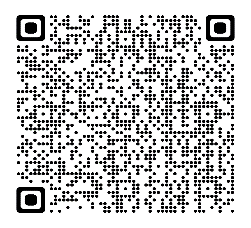